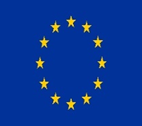 INTERKULTURELLE KOMPETENZERASMUS DOZENTENMOBILITÄT
UNIVERSITÄT ROSTOCK |
 Wirtschafts- und Sozialwissenschaftliche Fakultät
Fakultät
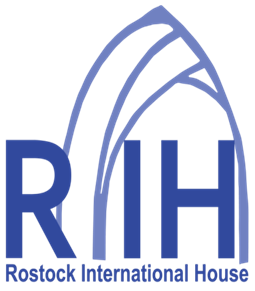 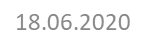 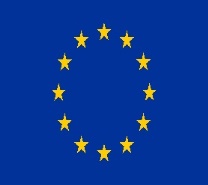 ZEITPLAN (14Uhr-15:30)
14:00 Willkommen
14:05 – 14.50 Interkulturelle Kompetenz, 
     Dr. Ania de Berg, Sheffield 
14:50 – 15:00  Fragen
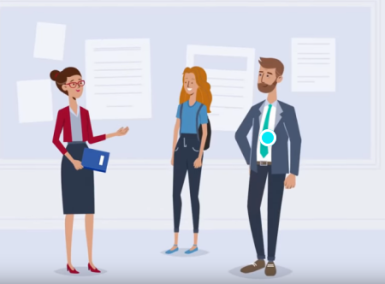 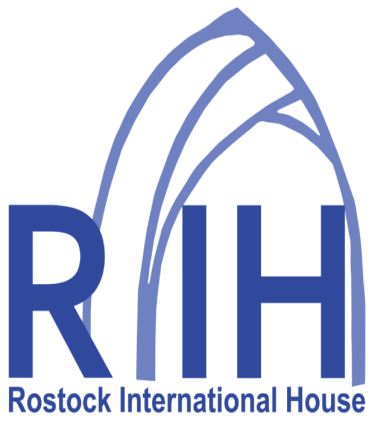 2
©  2020  UNIVERSITÄT ROSTOCK | Wirtschafts- und Sozialwissenschaftliche Fakultät
18.06.2020
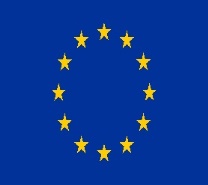 ZEITPLAN (14Uhr-15:30)
15.00 – 15:15 „Prozedere und Information über die Dozentenmobilität“, Daniel Reinecker, Rostock International House.
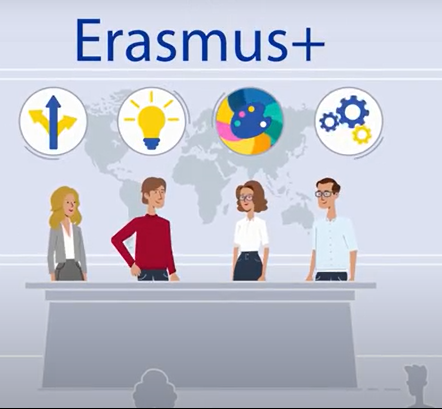 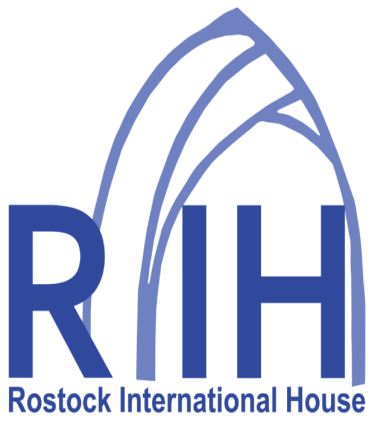 3
©  2020  UNIVERSITÄT ROSTOCK | Wirtschafts- und Sozialwissenschaftliche Fakultät
18.06.2020
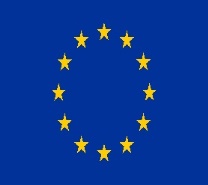 ZEITPLAN (14Uhr-15:30)
15.15 -15.30 Erfahrungen mit Erasmus, 
   Dr. Pierre Gottschlich.


15.30 Fragen und Diskussion  Q & A
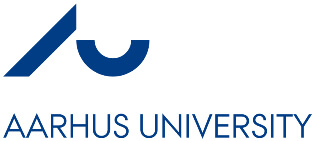 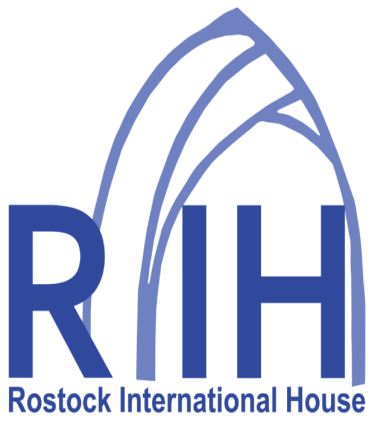 4
©  2020  UNIVERSITÄT ROSTOCK | Wirtschafts- und Sozialwissenschaftliche Fakultät
18.06.2020